Inferring
Examining Graphics and Text for all Layers of Information
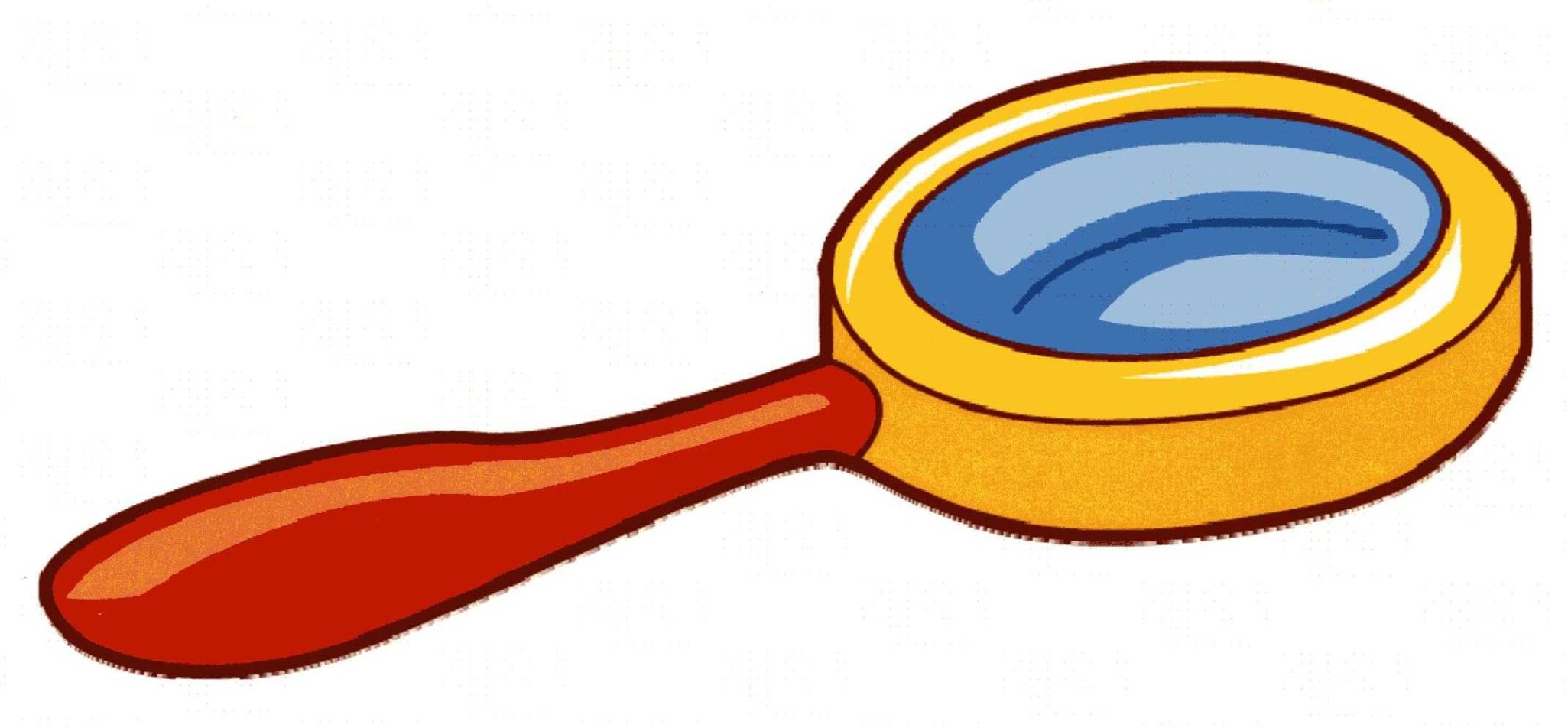 “Looking for Inferences is like taking a walk on a snowy day.  Some tracks left in the snow are obvious and recognizable.  Other marks in the snow are less clear.  To fully appreciate the winter scene, every aspect of the landscape needs to be examined.  It is the same with text.  Readers need to look in all directions across the landscape of the text for clues that lead to inferential comprehension.”
Gretchen Courtney & Associates, Ltd.
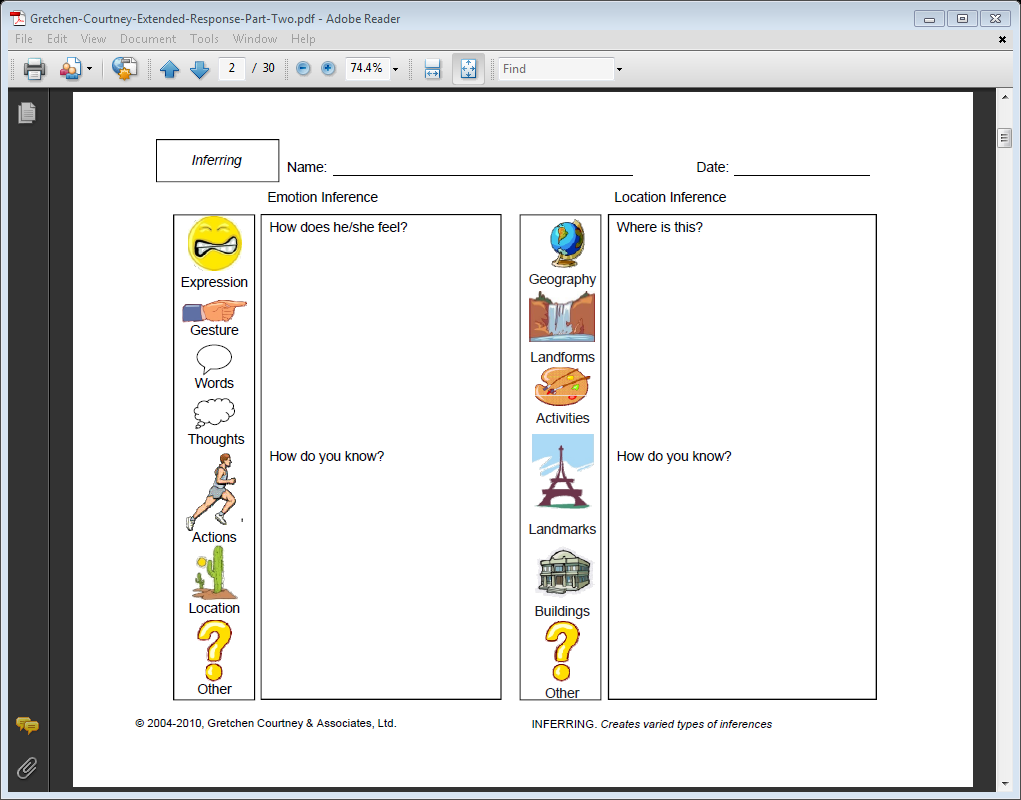 As she stood outside the funeral home, tears ran down her face, and she sobbed loudly into her tissue.
Emotion
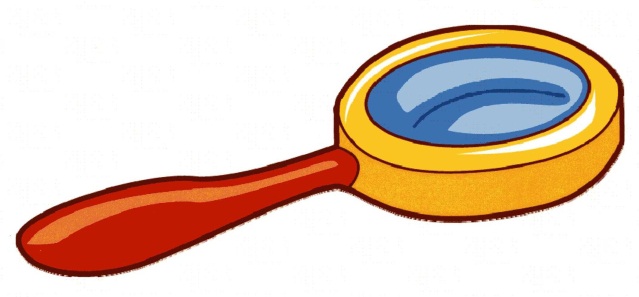 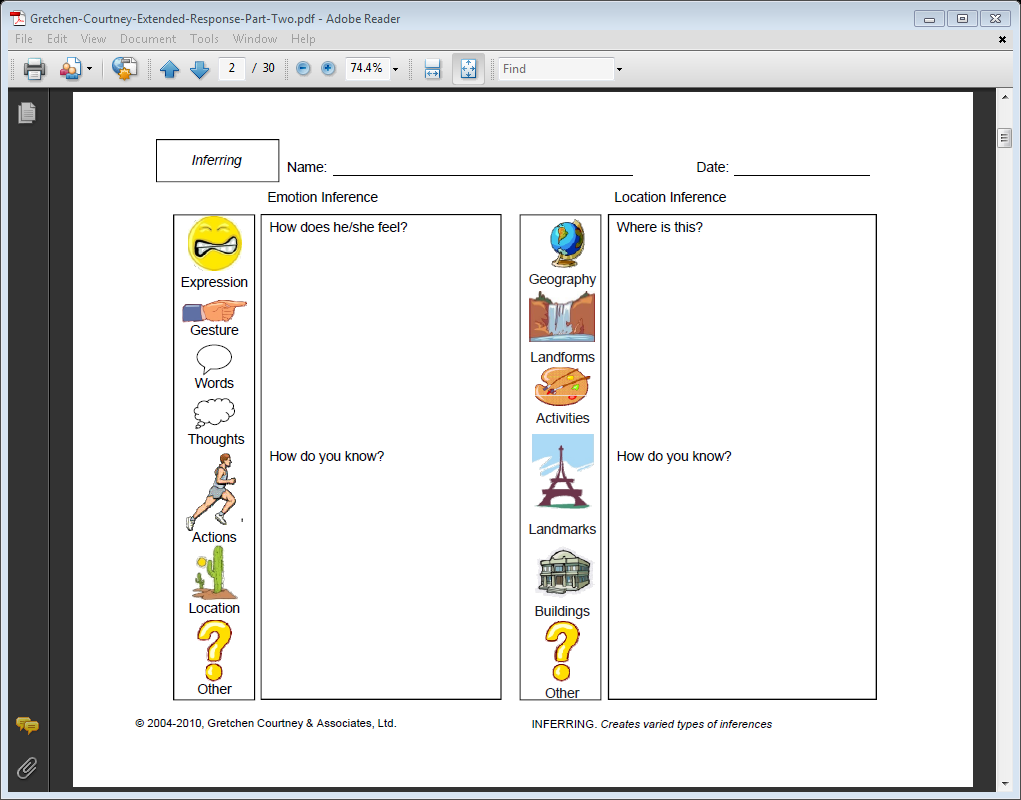 As the waves washed up against the sand, the water revealed seashells.
Location
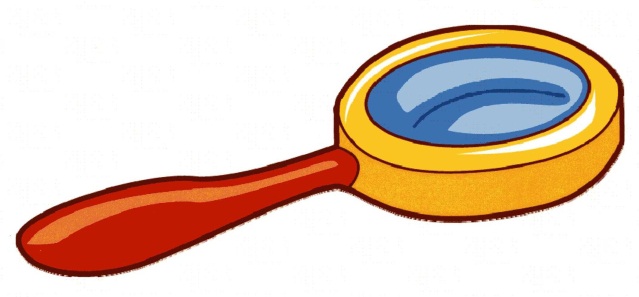 Mr. Smith has so many clothes he can go a whole month and not wear the same shirt twice.  Sometimes he changes at lunchtime just to show off.
Character
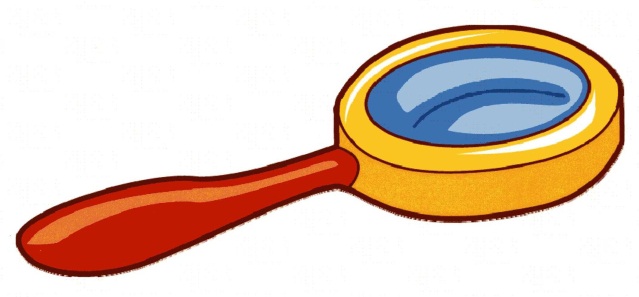 The fast food stand sold burgers, fries, and shakes.
Characteristic
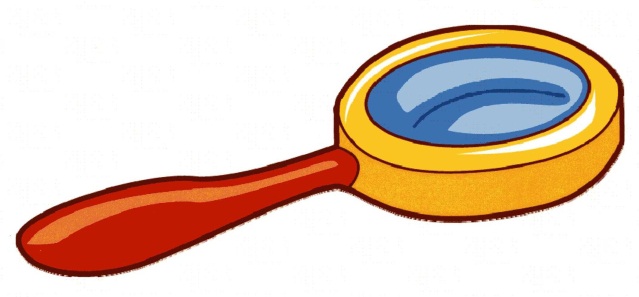 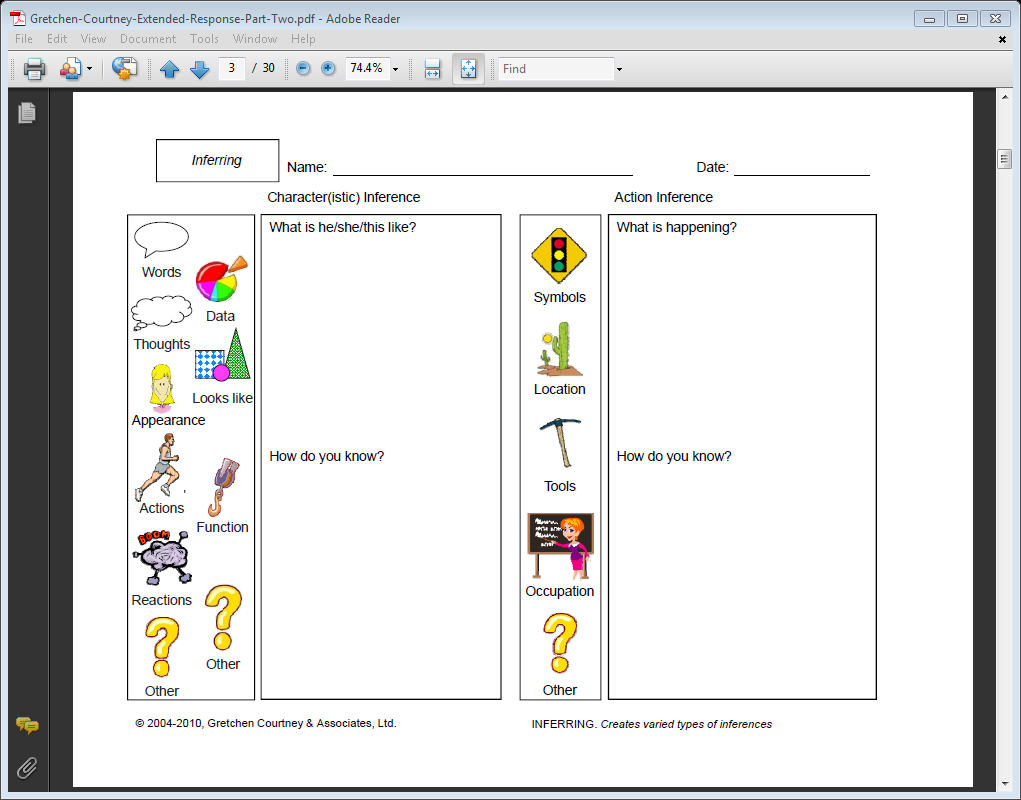 Carol dribbled down the court and then passed the ball to Ann.
Action
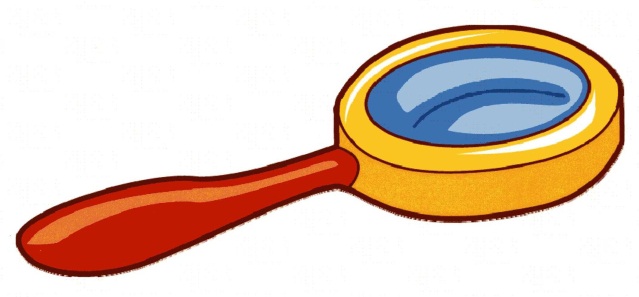 The broad wings were swept back in a “V,” and each held two powerful engines.
Object
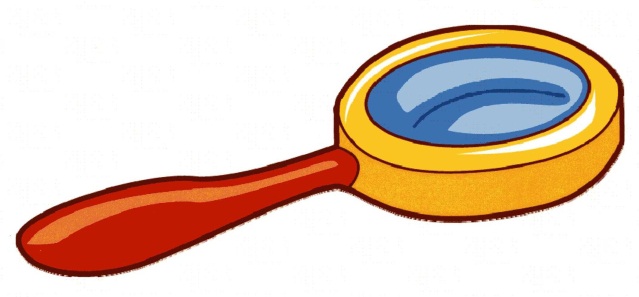 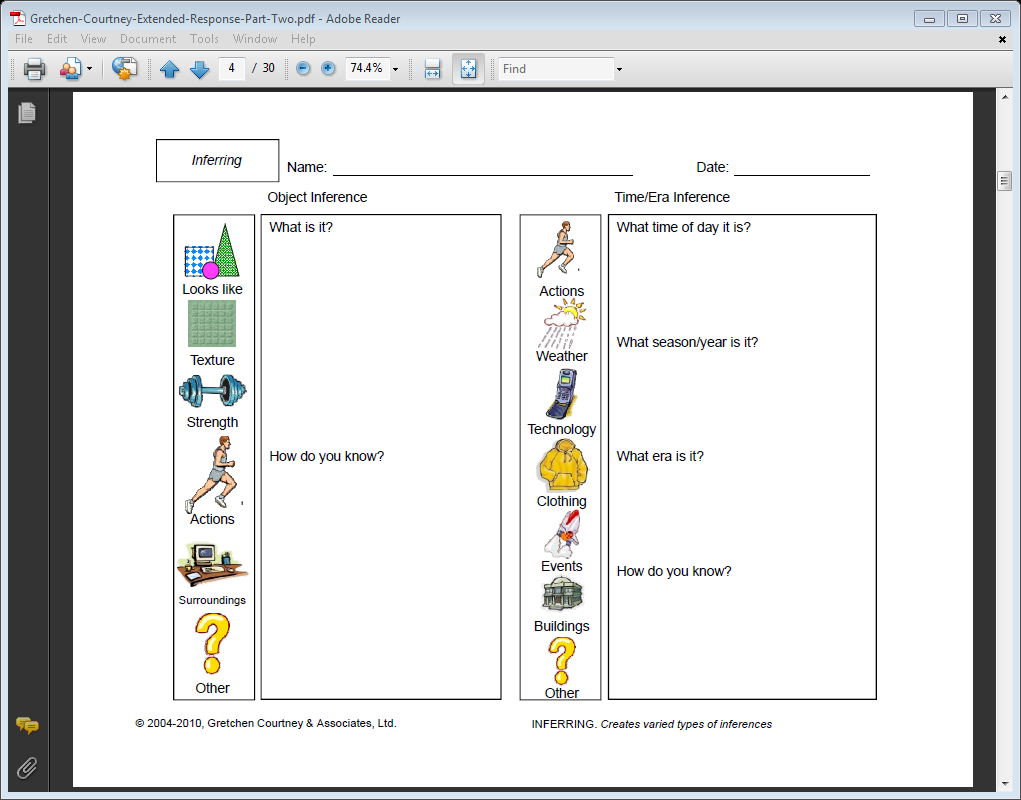 When the porch light burned out, the darkness was total.
Time/Era
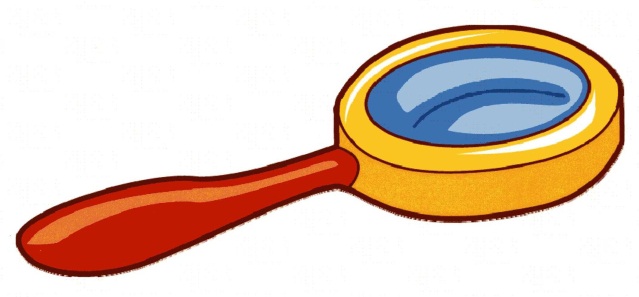 One was a general, two were corporals, and seven were privates.
Category
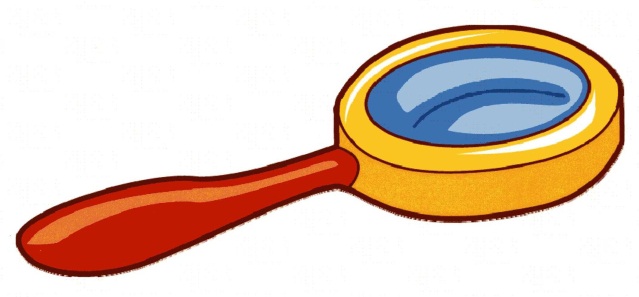 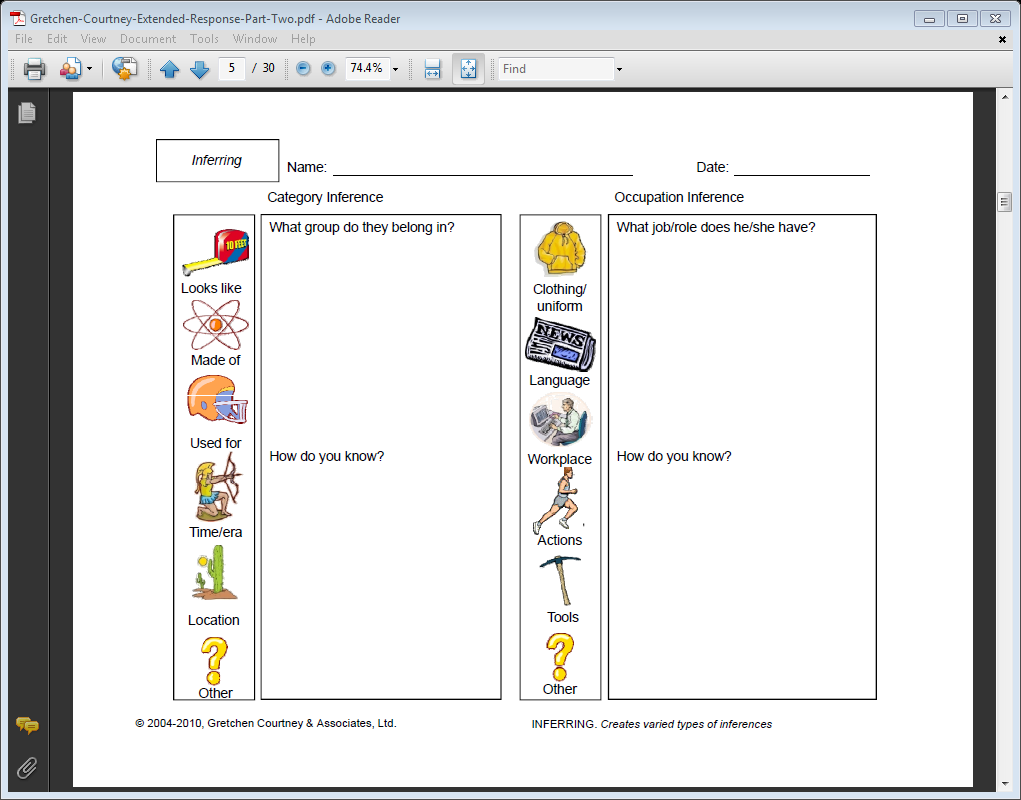 With clippers in one hand and scissors in the other, Chris was ready to begin the task.
Occupation
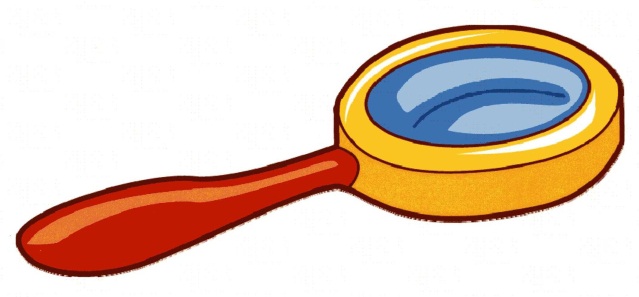 In the morning, we noticed that the trees were uprooted and homes were missing their rooftops.
Cause and Effect
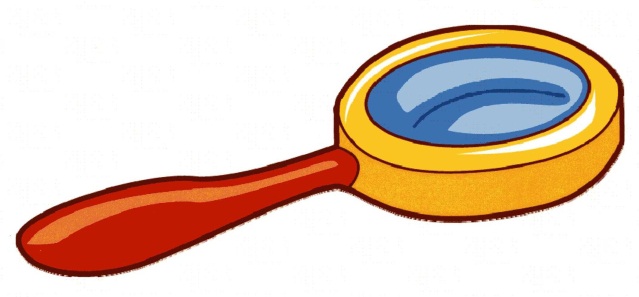 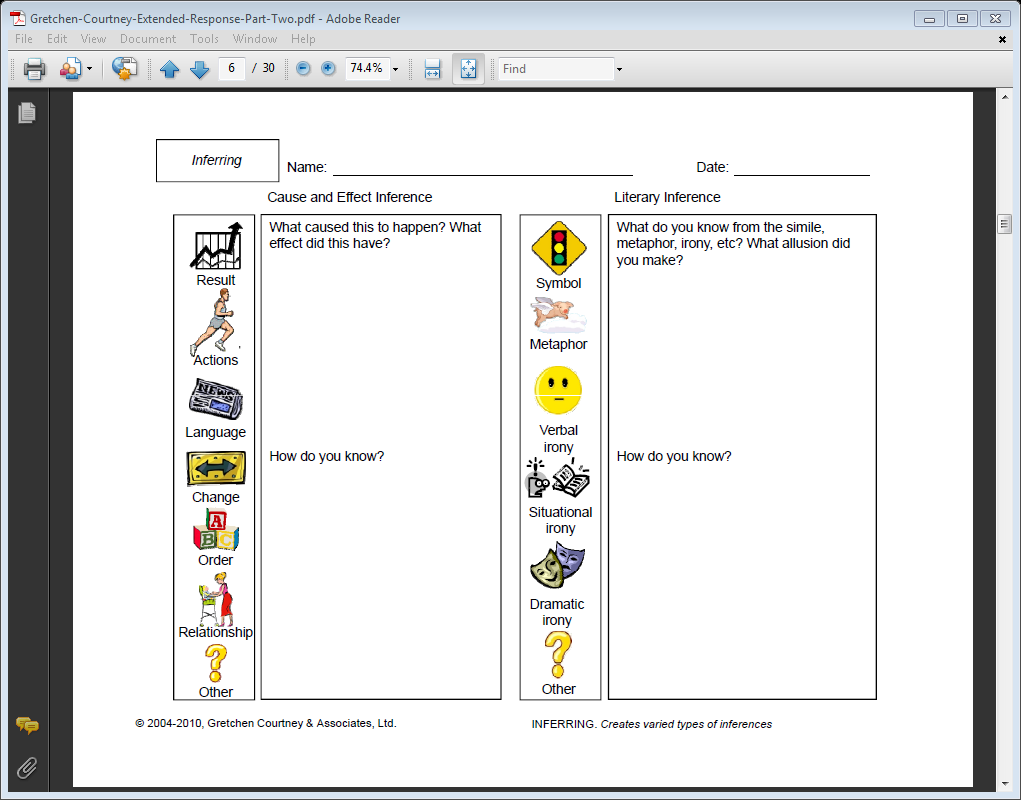 The tornado was a beast.
Literary
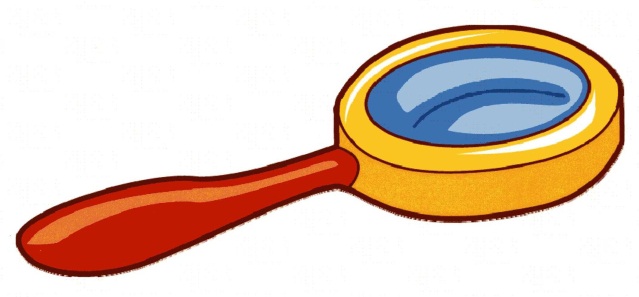 The friendly, loyal, well-trained canine greeted us at the door while the cat slunk away to the living room.
Author’s Motive
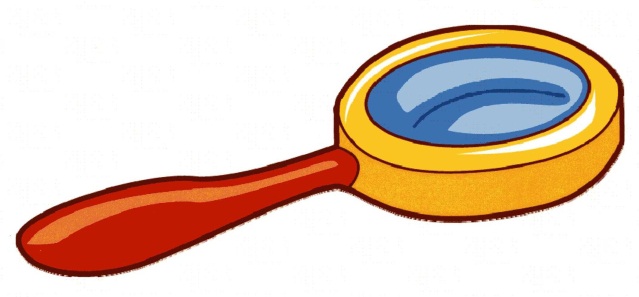 Everything in nature was sacred.  All parts of the buffalo were used.
Cultural
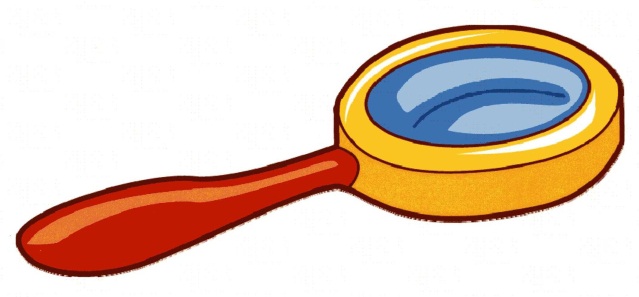 The newlyweds agreed to be very frugal in their shopping because the wanted to save enough money to buy a home.
Vocabulary
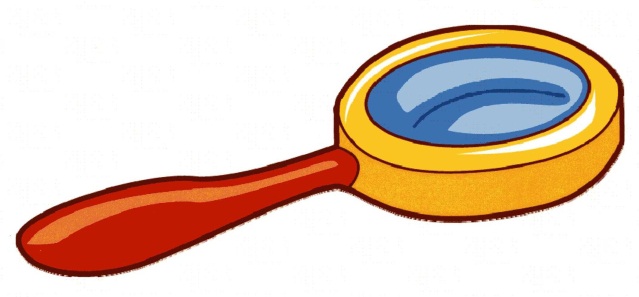 The changing work force has changed lifestyles and needs. No wonder many workers have found flextime a desirable choice. Instead of working the standard nine-to-five day, five days a week, they choose their own hours. . . .
Vocabulary
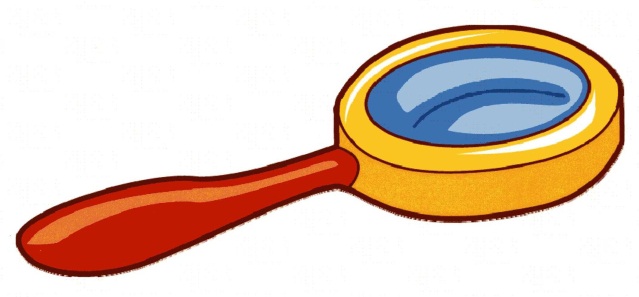